Monitoramento do Portfólio de Serviços, Programas e Projetos de TIC
JULHO – 2023
Mapa Estratégico de TIC do Poder Judiciário: Agrupadores
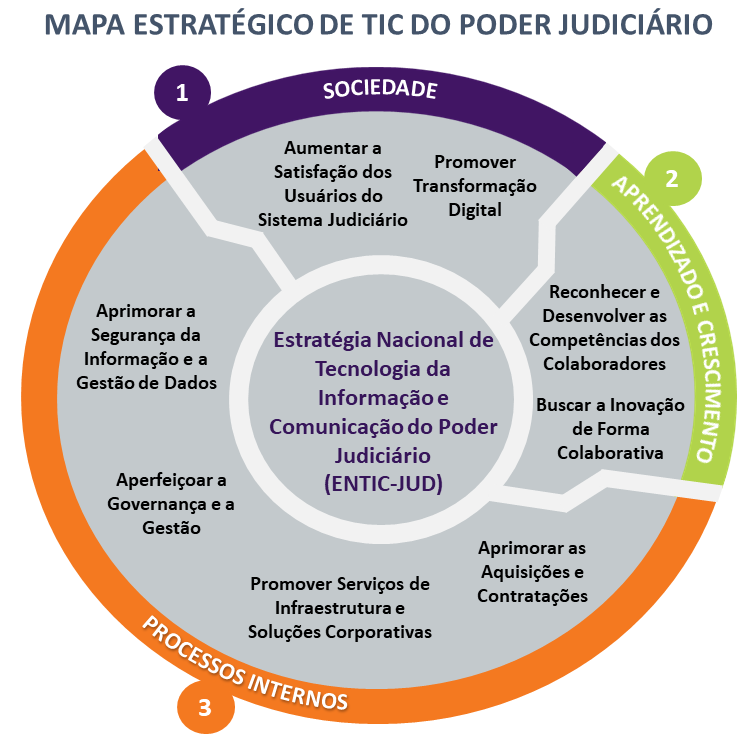 Resolução CNJ nº 370 de 28/01/2021Estabelece a Estratégia Nacional de Tecnologia da Informação e Comunicação do Poder Judiciário (ENTIC-JUD).
atos.cnj.jus.br/atos/detalhar/3706
2
Resumo dos Programas e  Projetos de TIC
Números dos Projetos do DTI/CNJ
Distribuição dos Projetos por Unidade
Distribuição dos Projetos 
Objetivos Estratégicos 
ENTIC-JUD 2021-2026
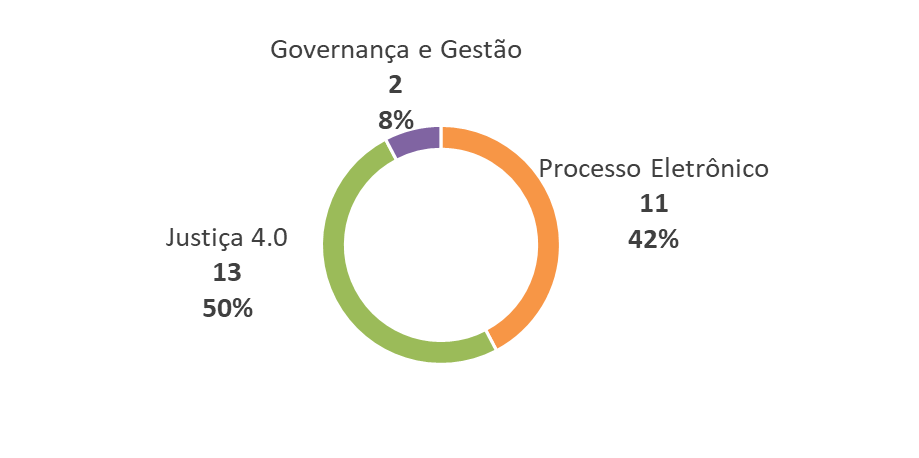 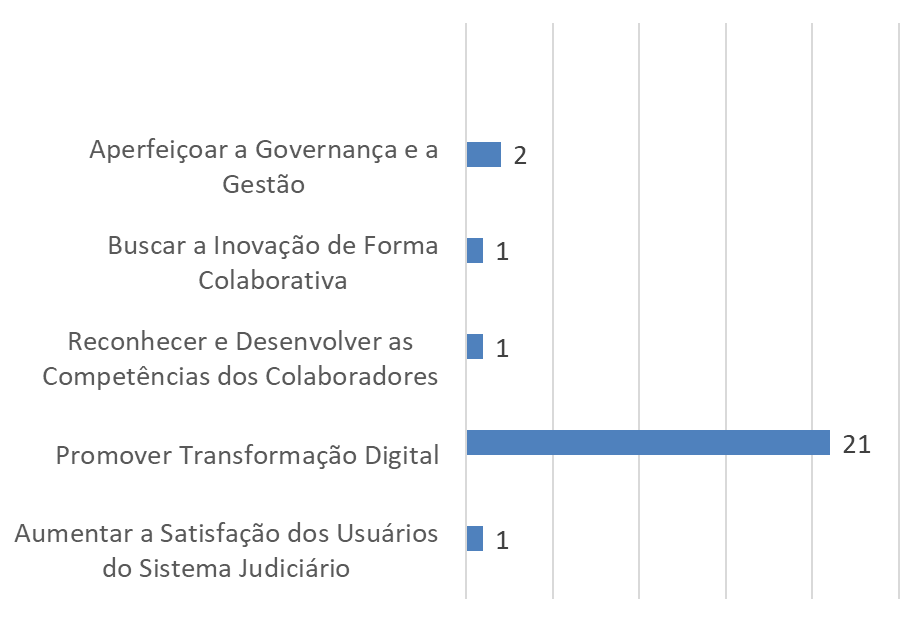 26 Projetos
Distribuição dos Projetos pelos TemasENTIC-JUD 2021-2026
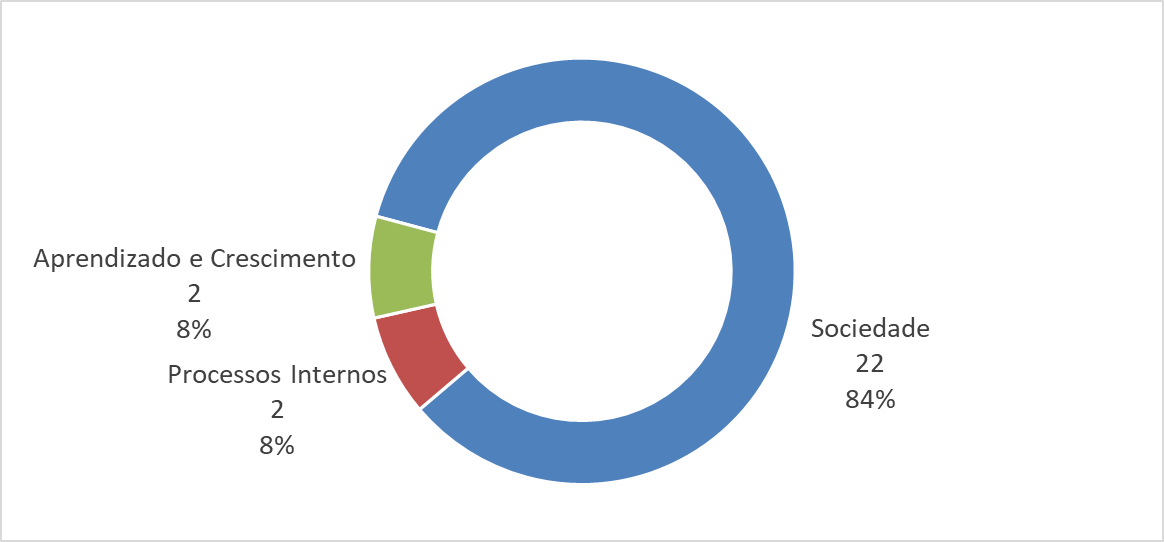 4
*Projetos de impacto nacional.
Tema: Sociedade - OE 2 - Promover Transformação Digital
Justiça 4.0
5
Tema: Sociedade - OE 2 - Promover Transformação Digital
Justiça 4.0
6
Tema: Sociedade - OE 2 - Promover Transformação Digital
Justiça 4.0
7
Tema: Sociedade - OE 2 - Promover Transformação Digital
Justiça 4.0
8
Tema: Sociedade - OE 2 - Promover Transformação Digital
Justiça 4.0
9
Tema: Sociedade - OE 3 - Reconhecer e Desenvolver as Competências dos Colaboradores
Justiça 4.0
10
Tema: Aprendizado e Crescimento - OE 4 - Buscar a Inovação de Forma Colaborativa
Justiça 4.0
11
Tema: Processos Internos - OE 5 - Aperfeiçoar a Governança e a Gestão
Justiça 4.0
12
Tema: Sociedade - OE 1 - Aumentar a Satisfação dos Usuários do Sistema Judiciário
Processo Eletrônico
13
Tema: Sociedade - OE 2 - Promover Transformação Digital
Processo Eletrônico
14
Tema: Sociedade - OE 2 - Promover Transformação Digital
Processo Eletrônico
15
Tema: Sociedade - OE 2 - Promover Transformação Digital
Processo Eletrônico
16
Tema: Sociedade - OE 2 - Promover Transformação Digital
Processo Eletrônico
17
Tema: Sociedade - OE 2 - Promover Transformação Digital
Processo Eletrônico
18
Tema: Sociedade - OE 2 - Promover Transformação Digital
Governança e Gestão
19
Tema: Processos Internos - OE 5 - Aperfeiçoar a Governança e a Gestão
Governança e Gestão
20
Informações Finais
Calendário de Reuniões para 2023
O grupo se reunirá periodicamente para reportar sobre o monitoramento do Portfólio dos Programas e Projetos de TIC, alinhado a proposta de operacionalizar a Rede de Escritórios de Projetos Nacional.

Proposta de agenda:
2º Semestre
1º Semestre
23 de janeiro – 11ª Reunião
27 de fevereiro – 12ª reunião
20 de março – 13ª reunião
17 de abril – 14ª reunião
22 de maio – 15ª Reunião
19 de junho – 16ª Reunião
24 de julho – 17ª Reunião
21 de agosto – 18ª Reunião
18 de setembro – 19ª Reunião
23 de outubro – 20ª Reunião
Novembro – A definir
Dezembro – A definir
22
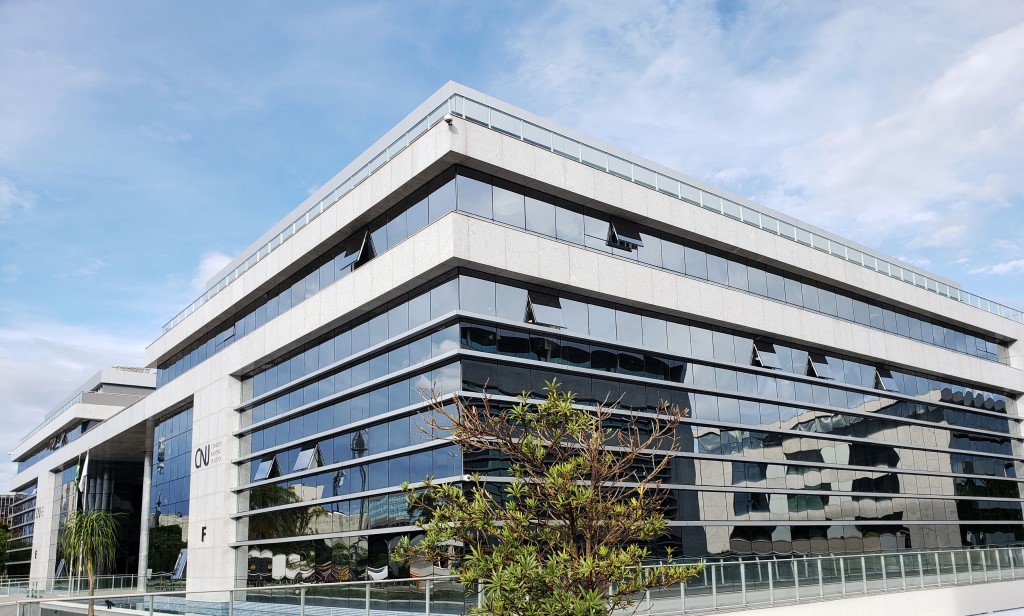 Contatos
Escritório de Projetos de TIC
SEGPP/COAG/DTI/CNJ
(61) 2326-5332
segpp@cnj.jus.br